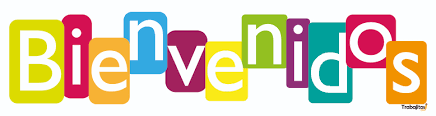 a
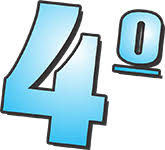 Planes de Centro
https://1drv.ms/v/s!AiWbGtiekoQ5hLMzJd_8k37TpgtXGg?e=erQ3w5
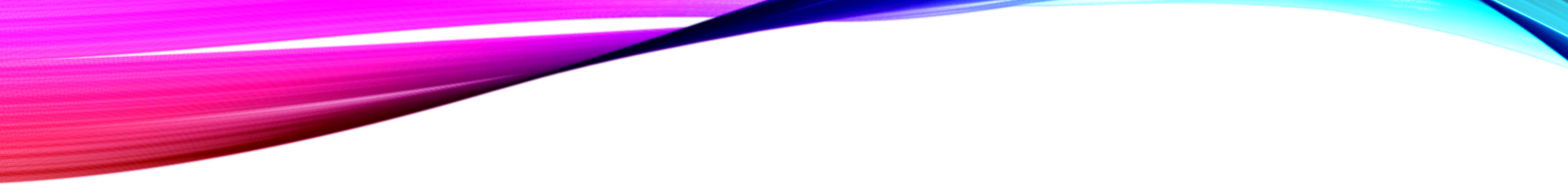 Profesorado
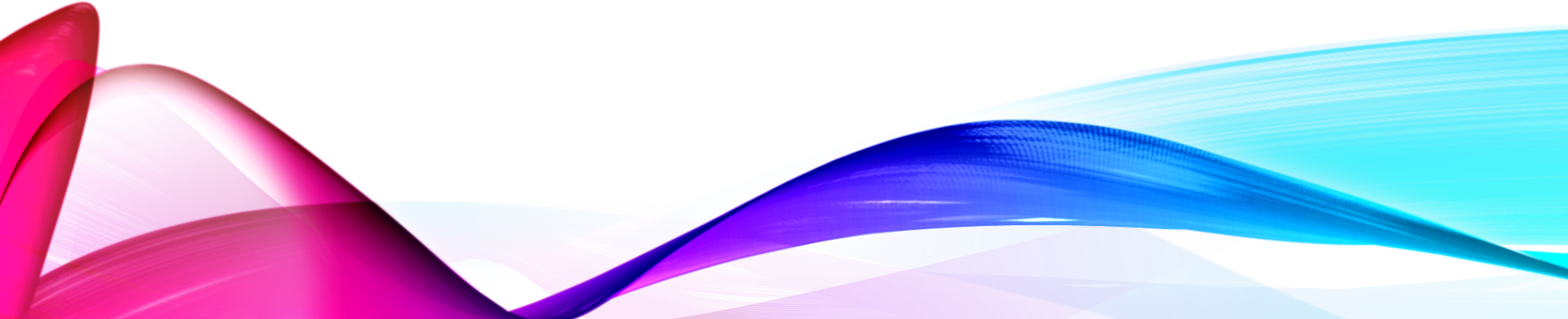 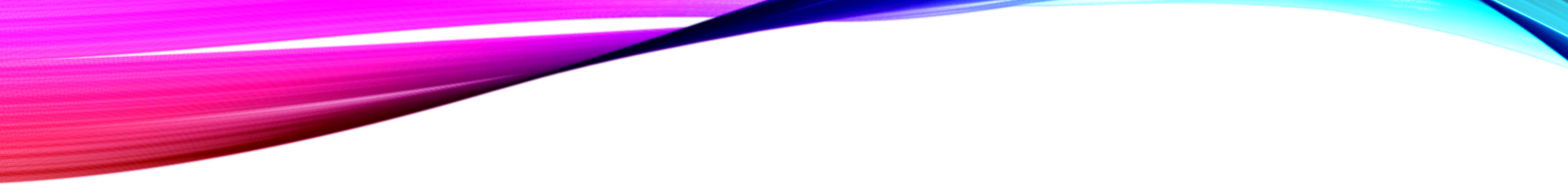 Organización del aula
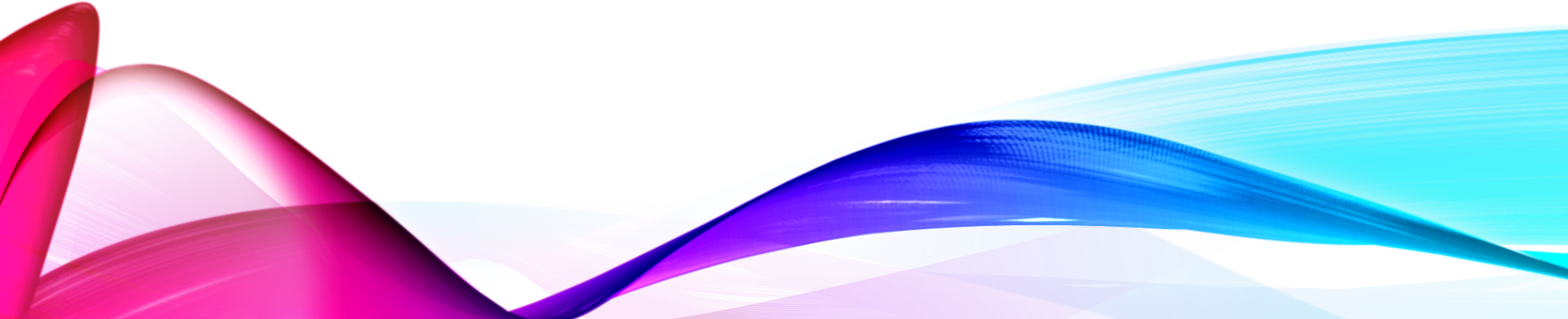 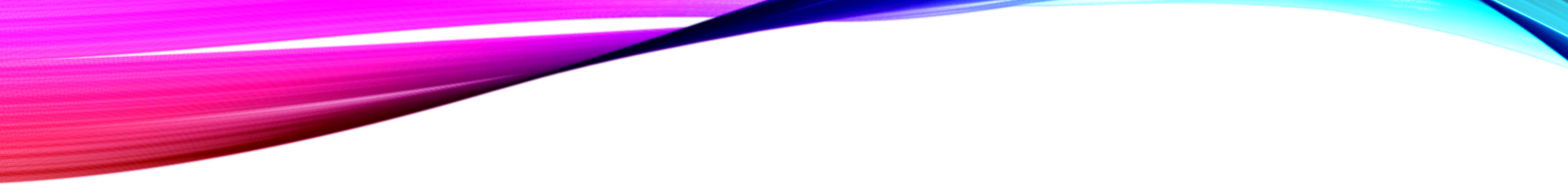 Evaluaciones iniciales
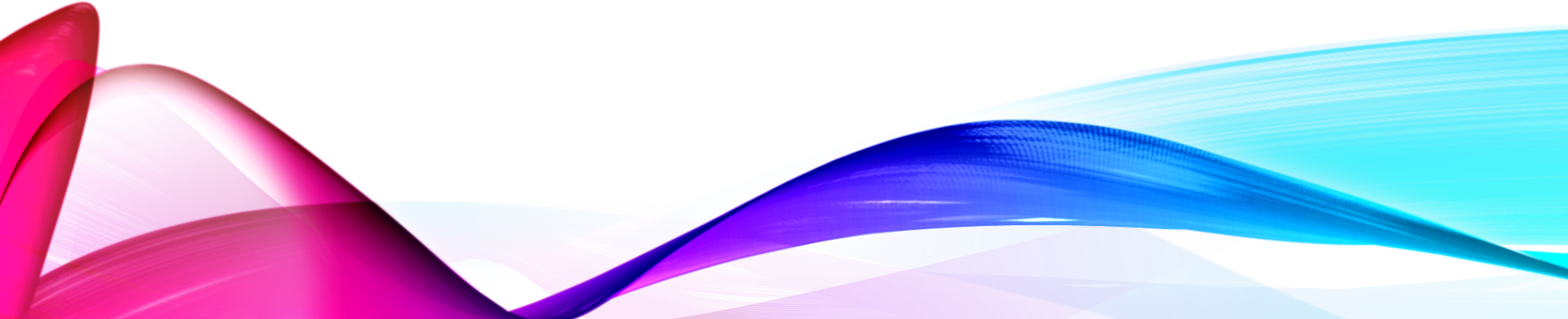 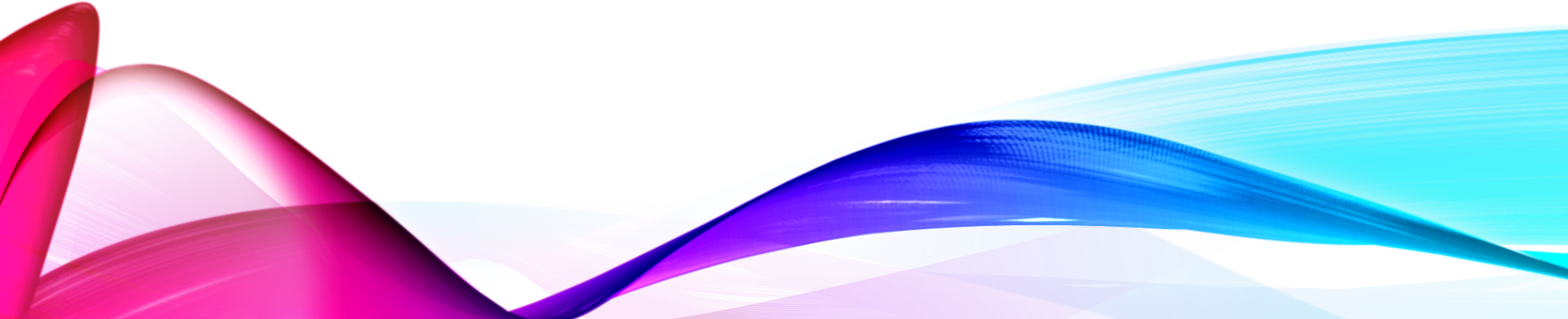 Criterios de promoción
La evaluación de los aprendizajes de los alumnos durante la etapa será continua y global, y tendrá en cuenta su progreso en el conjunto de las áreas del currículo
Los criterios de evaluación y los estándares de aprendizaje evaluables establecidos en el Real Decreto 126/2014, de 28 de febrero, por el que se establece el currículo básico de la Educación Primaria, serán los referentes para la comprobación del grado de adquisición de las competencias y el logro de los objetivos de la etapa.
Se garantizará el derecho de los alumnos a una evaluación objetiva y a que su dedicación, esfuerzo y rendimiento sean valorados y reconocidos con objetividad, para lo que se establecerán los oportunos procedimientos.
El equipo docente del grupo adoptará por consenso las decisiones correspondientes a la promoción de los alumnos al finalizar cada curso de la etapa como consecuencia del proceso de evaluación. Teniendo especial consideración la opinión del maestro-tutor
Los alumnos PROMOCIONAN al curso o etapa siguiente siempre que se considere que han logrado los objetivos que correspondan al curso realizado o los del final de la
etapa, y que hayan alcanzado el grado de adquisición de los conocimientos y las competencias correspondientes. Asimismo, se atenderá especialmente a los resultados de las evaluaciones individualizadas de tercer y de sexto curso de Educación Primaria.
Criterios de promoción
NO PROMOCIONAN
*Los alumnos que no superen los criterios de evaluación vinculados directamente al Decreto 89/2014 en  LENGUA CASTELLANA + MATEMÁTICAS.
*Los alumnos que no supere los criterios de evaluación vinculados directamente al Decreto 89/2014
LENGUA CASTELLANA + 2 ÁREAS
MATEMÁTICAS +2 ÁREAS
INGLÉS + 2 ÁREAS
La promoción del alumno se decidirá en sesión de evaluación final, oído el equipo docente, siendo el tutor/a el que tomará la decisión final.
* Los alumnos ACNEAE serán evaluados de acuerdo a su adaptación curricular y los criterios de promoción quedarán reflejados en su DIAC. Teniendo en cuenta el criterio del tutor, los especialistas, el equipo de apoyo y el equipo de orientación.
Criterios de calificación
https://d.docs.live.net/3984929ed81a9b25/CDLC/criterios%20calificación.xlsx
Contenidos Lengua
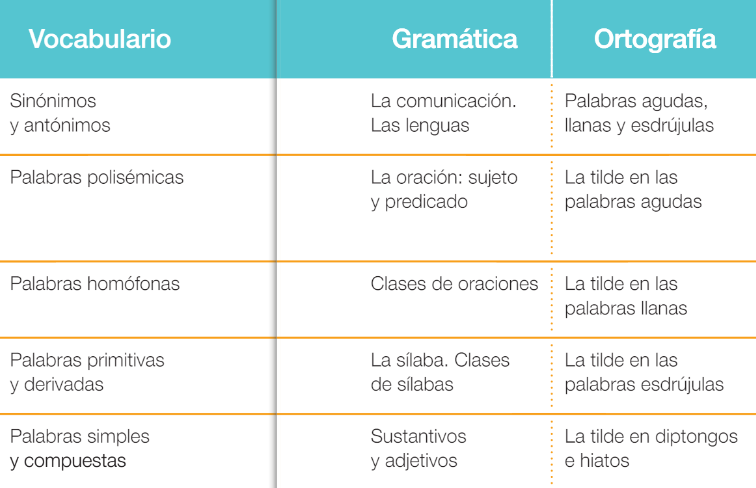 Plan lector - Biblioteca
Comprensión lectora (1 d/semana)
Expresión escrita 
	(1 d/semana clase +
	1 d/semana en casa)
+
Contenidos Matemáticas
Números y operaciones:
Descomposición
Suma y resta
Multiplicación y potencia
División
Contenidos ciencias sociales
Historia:
Unidad 7: La prehistoria
Unidad 8: La Edad Antigua: pueblos prerromanos
Unidad 9: La Edad Antigua: época romana
Contenidos ciencias Naturales
El cuerpo humano:

La circulación
La respiración y la excreción
La reproducción
Contenidos Inglés
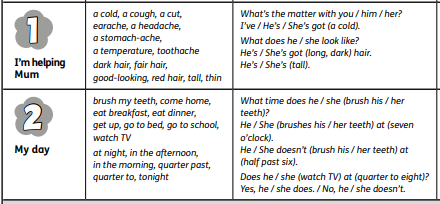 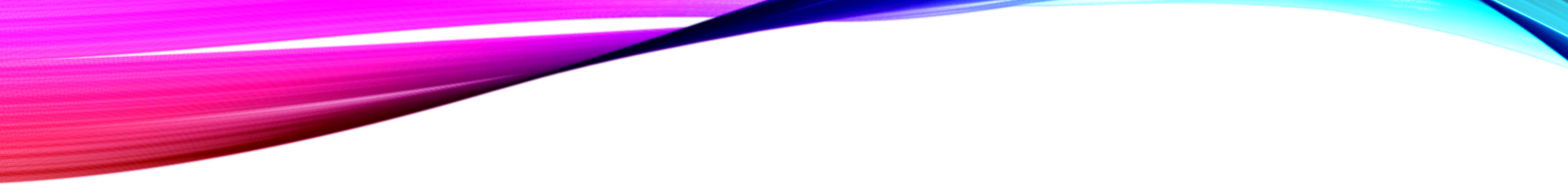 Entrega de notas
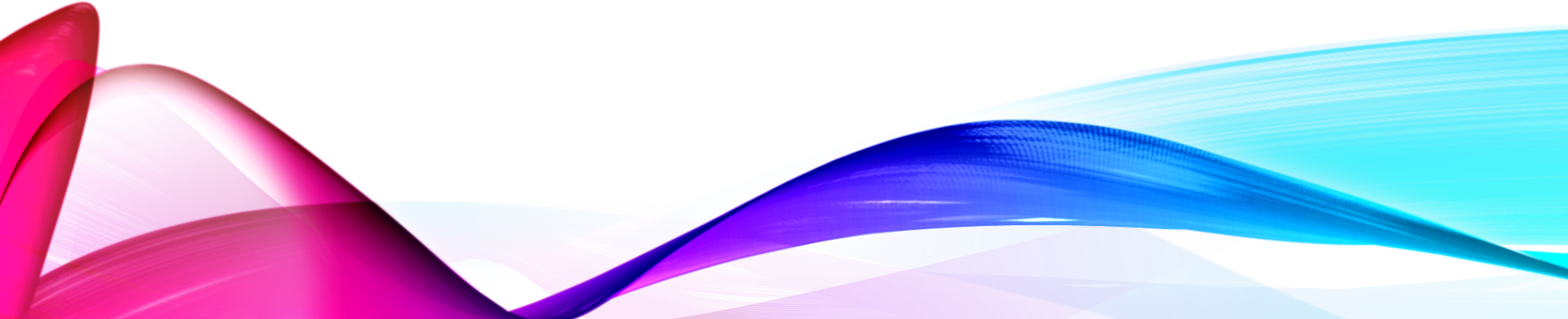 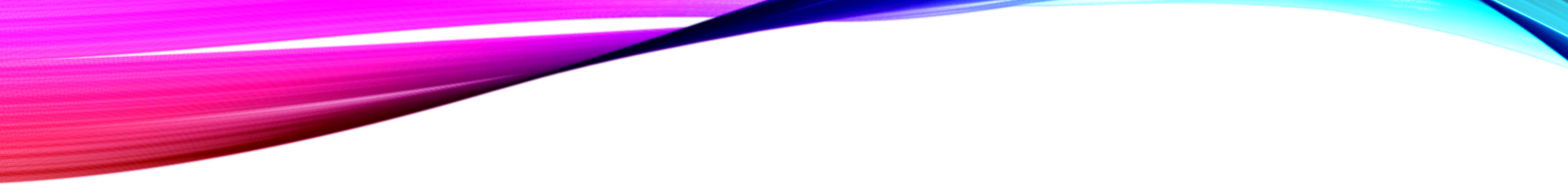 Actividades extraescolares y fiestas
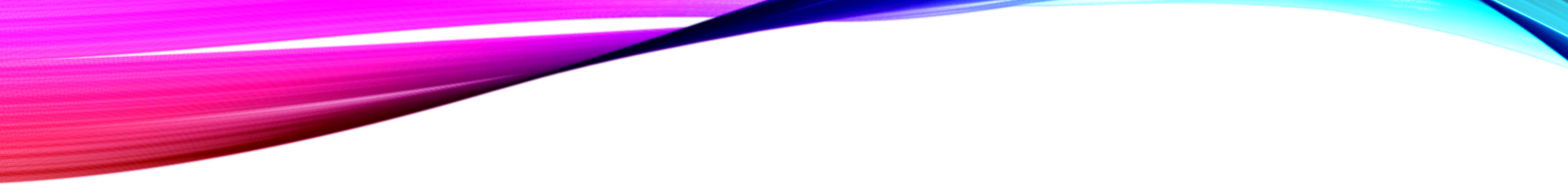 Informaciones varias
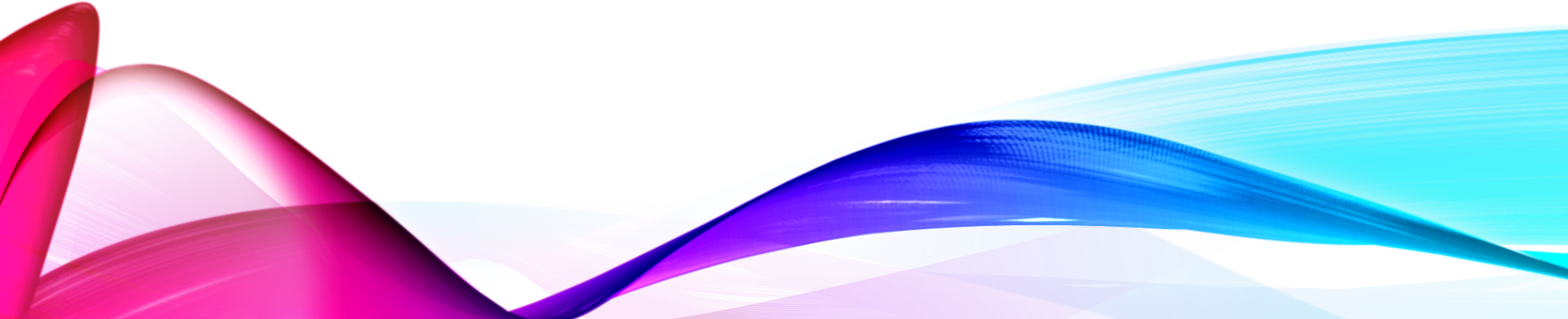